CS 4803 / 7643: Deep Learning
Topics: 
Convolutional Neural Networks
What is a convolution?
FC vs Conv Layers
Dhruv Batra 
Georgia Tech
Administrativia
HW1 Reminder
Due: 09/26, 11:55pm
https://evalai.cloudcv.org/web/challenges/challenge-page/431/leaderboard/1200


Project Teams Google Doc
https://docs.google.com/spreadsheets/d/1ouD6ctaemV_3nb2MQHs7rUOAaW9DFLu8I5Zd3yOFs7E/edit?usp=sharing
Project Title
1-3 sentence project summary TL;DR
Team member names
(C) Dhruv Batra
2
Plan for Today
Convolutional Neural Networks
What is a convolution?
FC vs Conv Layers
(C) Dhruv Batra
3
Recall: Linear Classifier
3072x1
f(x,W) = Wx + b
10x1
Image
10x1
10x3072
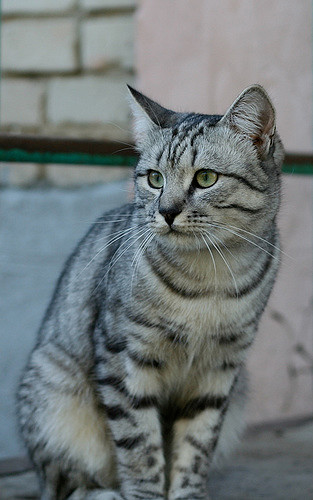 10 numbers giving class scores
f(x,W)
Array of 32x32x3 numbers
(3072 numbers total)
W
parameters
or weights
Slide Credit: Fei-Fei Li, Justin Johnson, Serena Yeung, CS 231n
Example with an image with 4 pixels, and 3 classes (cat/dog/ship)
Stretch pixels into column
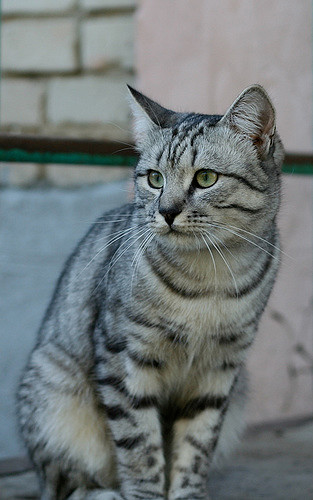 Cat score
=
+
Dog score
Ship score
Input image
b
W
5
Slide Credit: Fei-Fei Li, Justin Johnson, Serena Yeung, CS 231n
Recall: (Fully-Connected) Neural networks
(Before) Linear score function:
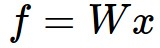 (Now) 2-layer Neural Network
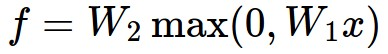 x
h
W1
W2
s
10
3072
100
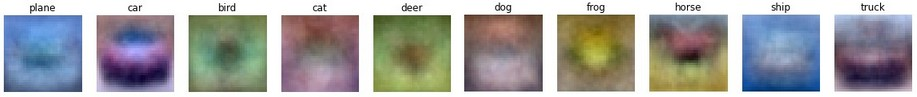 6
Slide Credit: Fei-Fei Li, Justin Johnson, Serena Yeung, CS 231n
[Speaker Notes: Biological inspirations to neurons in brain that we’ll discuss later
Looking at it mathematically first, one thing this can help solve, is if we look back to our linear score function, each row of W corresponded to a template
Problem that there can be only one template per class, can’t look for multiple modes
Now intermediate layers can represent anonymous templates that later get recombined

Intermediate layers anonymous templates that get recombined.  solves mode problems]
Convolutional Neural Networks
(without the brain stuff)
Slide Credit: Fei-Fei Li, Justin Johnson, Serena Yeung, CS 231n
Fully Connected Layer
Example:  200x200 image
                  40K hidden units
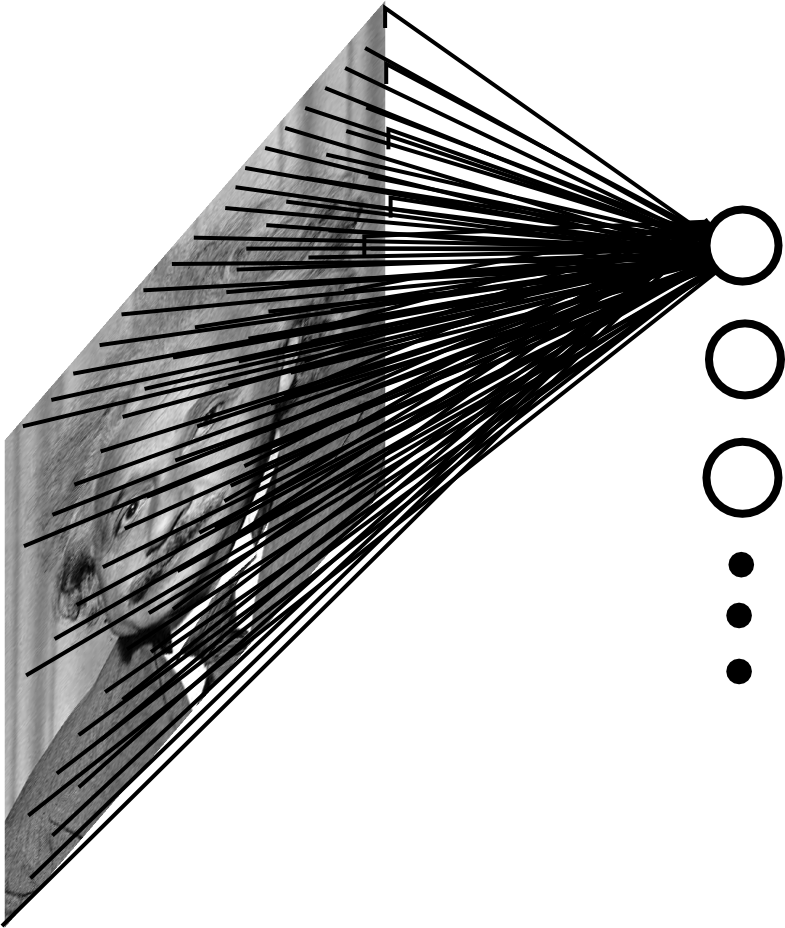 ~2B parameters!!!
- Spatial correlation is local
- Waste of resources + we have not enough          training samples anyway..
8
Slide Credit: Marc'Aurelio Ranzato
Locally Connected Layer
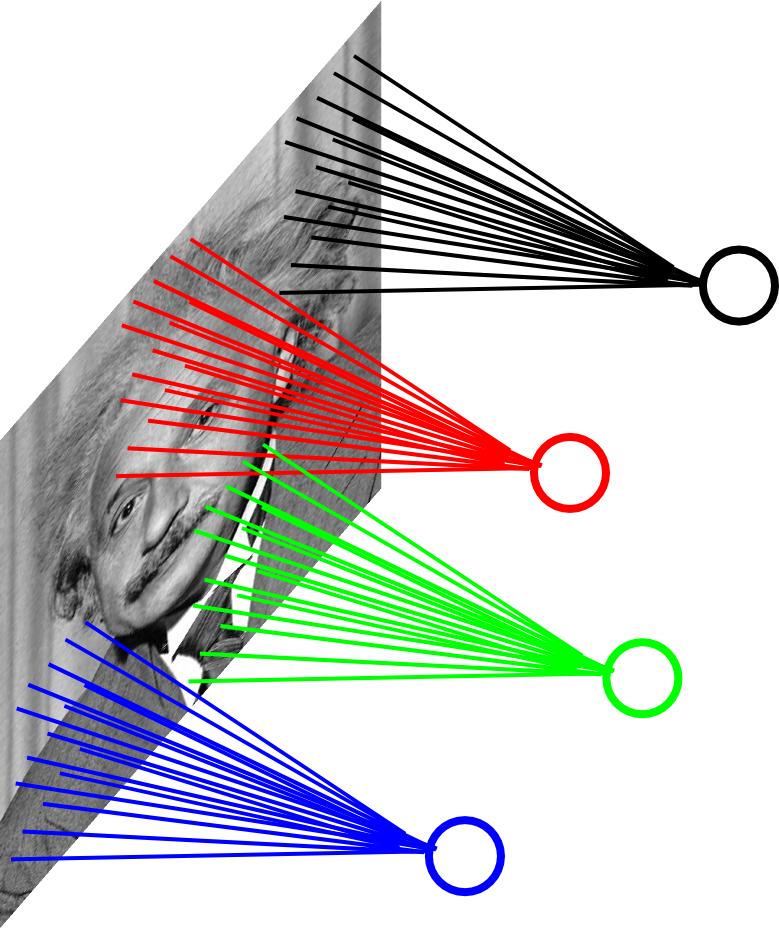 Example: 200x200 image
                40K hidden units
                “Filter” size: 10x10
		      4M parameters
Note: This parameterization is good when input image is registered (e.g., face recognition).
9
Slide Credit: Marc'Aurelio Ranzato
Locally Connected Layer
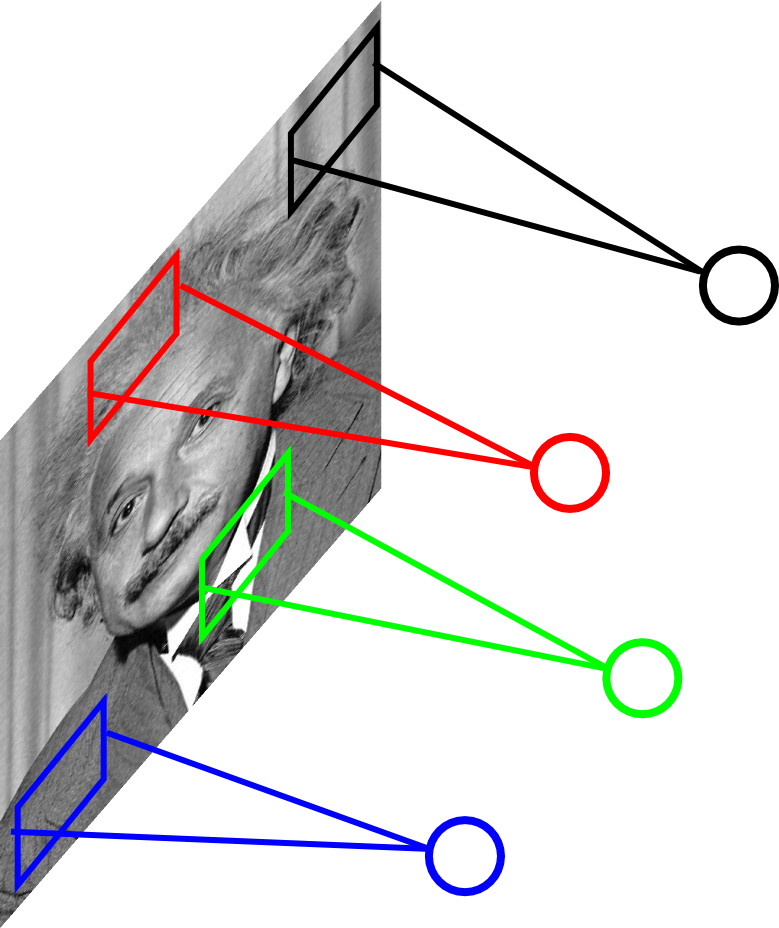 STATIONARITY? Statistics similar at all locations
10
Slide Credit: Marc'Aurelio Ranzato
Convolutional Layer
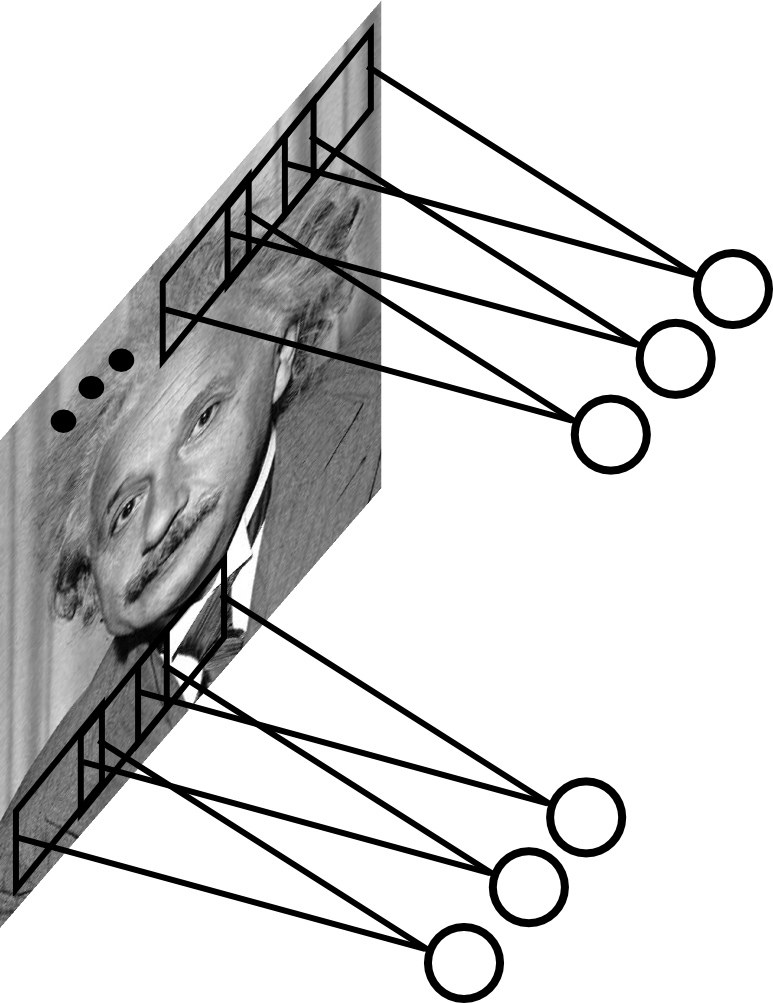 Share the same parameters across different locations (assuming input is stationary):
Convolutions with learned kernels
11
Slide Credit: Marc'Aurelio Ranzato
Convolutions!
(C) Dhruv Batra
12
Convolutions for mathematicians
(C) Dhruv Batra
13
Convolutions for mathematicians
(C) Dhruv Batra
14
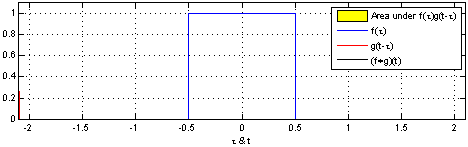 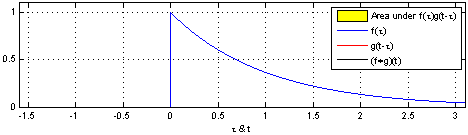 "Convolution of box signal with itself2" by Convolution_of_box_signal_with_itself.gif: Brian Ambergderivative work: Tinos (talk) - Convolution_of_box_signal_with_itself.gif. Licensed under CC BY-SA 3.0 via Commons - https://commons.wikimedia.org/wiki/File:Convolution_of_box_signal_with_itself2.gif#/media/File:Convolution_of_box_signal_with_itself2.gif
(C) Dhruv Batra
15
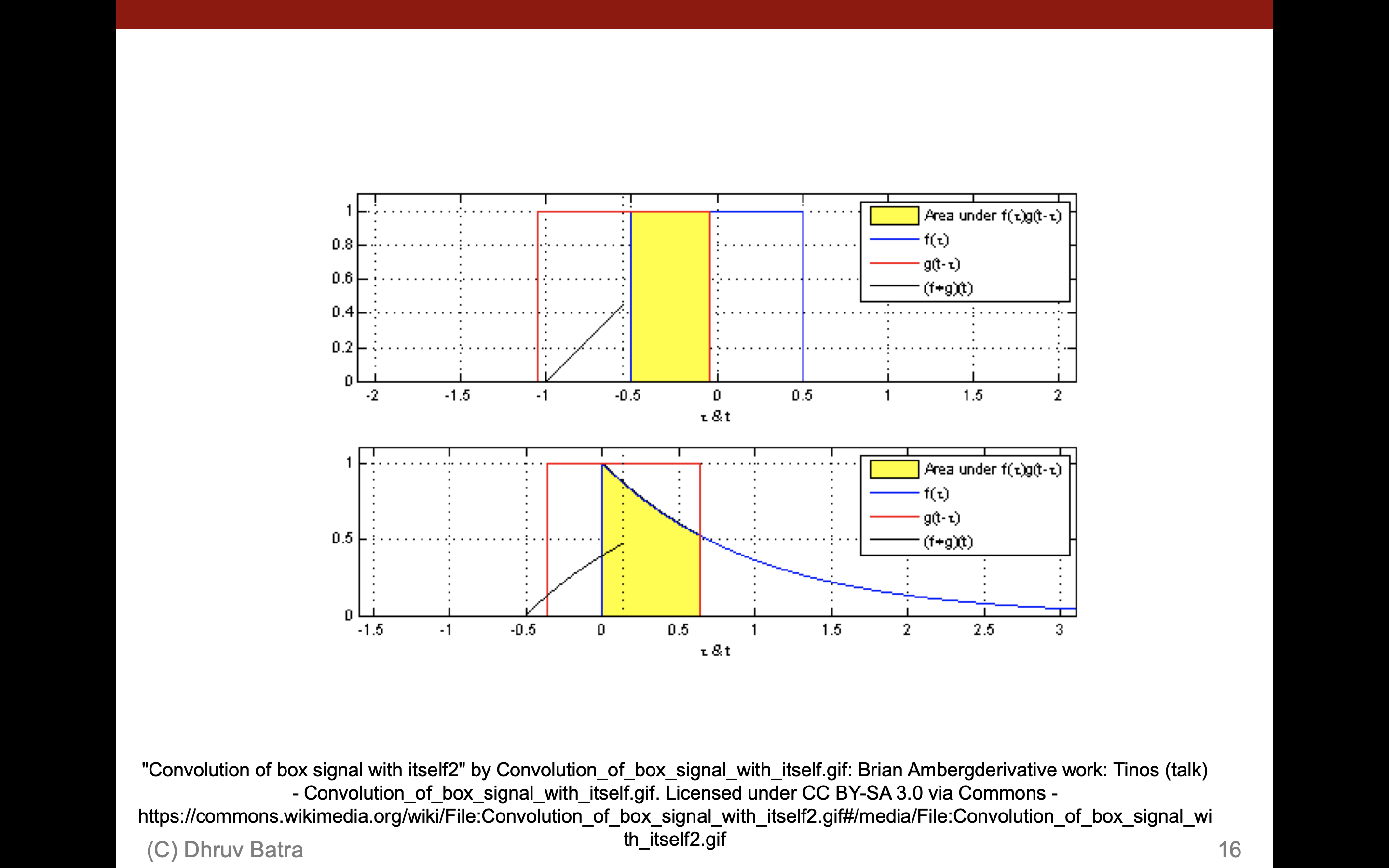 "Convolution of box signal with itself2" by Convolution_of_box_signal_with_itself.gif: Brian Ambergderivative work: Tinos (talk) - Convolution_of_box_signal_with_itself.gif. Licensed under CC BY-SA 3.0 via Commons - https://commons.wikimedia.org/wiki/File:Convolution_of_box_signal_with_itself2.gif#/media/File:Convolution_of_box_signal_with_itself2.gif
(C) Dhruv Batra
16
Convolutions for mathematicians
One dimension




Two dimensions
(C) Dhruv Batra
17
Convolutions for computer scientists
(C) Dhruv Batra
18
Convolutions for computer scientists
(C) Dhruv Batra
19
Convolutions for programmers
(C) Dhruv Batra
20
Convolutions for programmers
(C) Dhruv Batra
21
Convolutional Layer
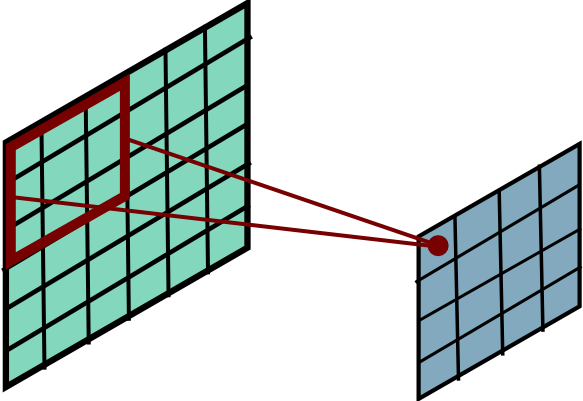 (C) Dhruv Batra
22
Slide Credit: Marc'Aurelio Ranzato
Convolutional Layer
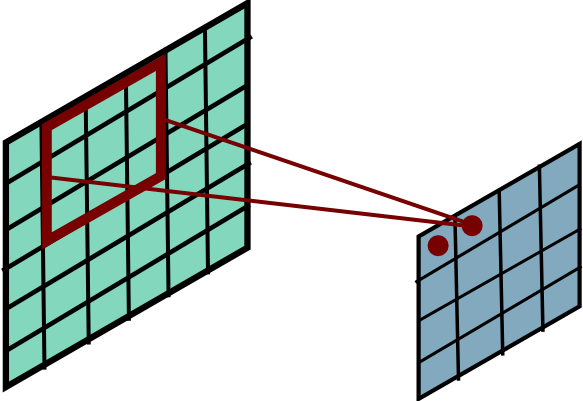 (C) Dhruv Batra
23
Slide Credit: Marc'Aurelio Ranzato
Convolutional Layer
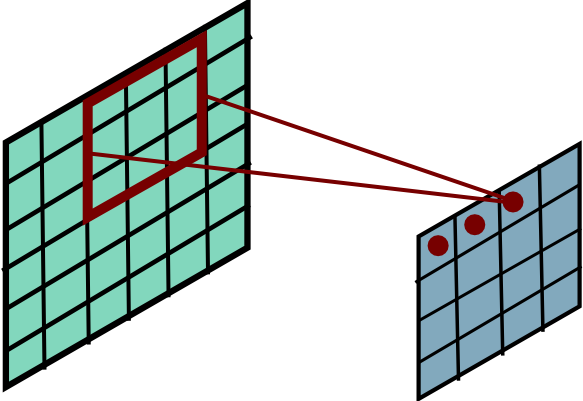 (C) Dhruv Batra
24
Slide Credit: Marc'Aurelio Ranzato
Convolutional Layer
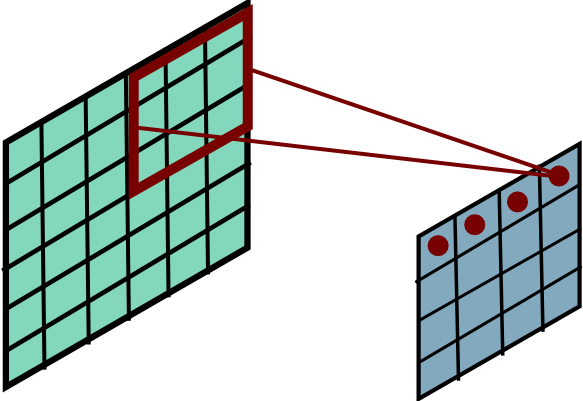 (C) Dhruv Batra
25
Slide Credit: Marc'Aurelio Ranzato
Convolutional Layer
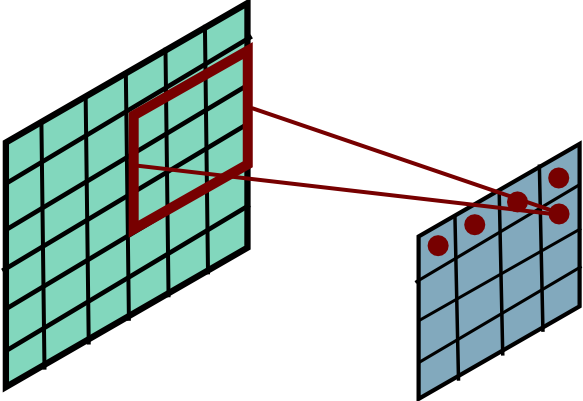 (C) Dhruv Batra
26
Slide Credit: Marc'Aurelio Ranzato
Convolutional Layer
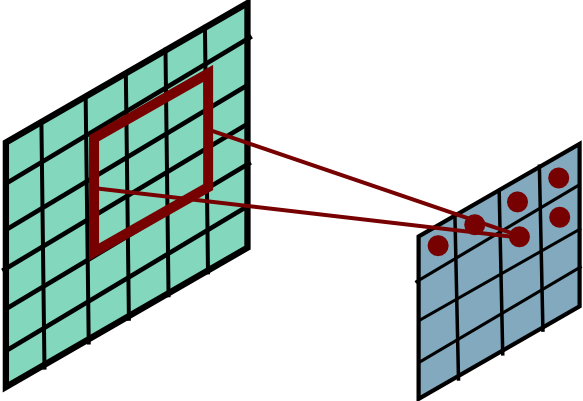 (C) Dhruv Batra
27
Slide Credit: Marc'Aurelio Ranzato
Convolutional Layer
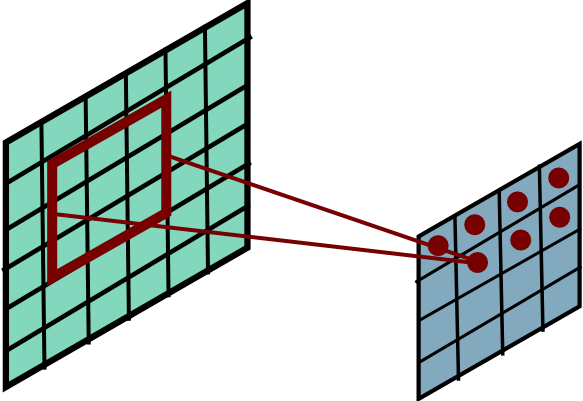 (C) Dhruv Batra
28
Slide Credit: Marc'Aurelio Ranzato
Convolutional Layer
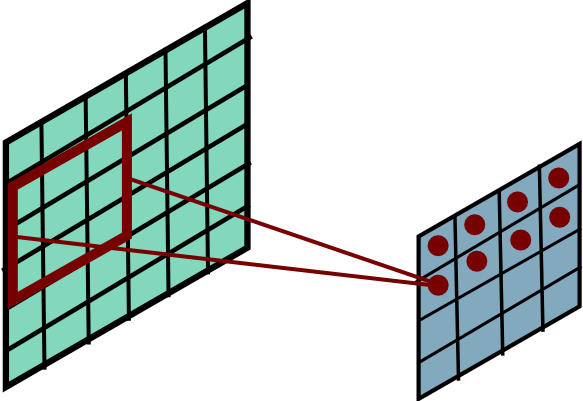 (C) Dhruv Batra
29
Slide Credit: Marc'Aurelio Ranzato
Convolutional Layer
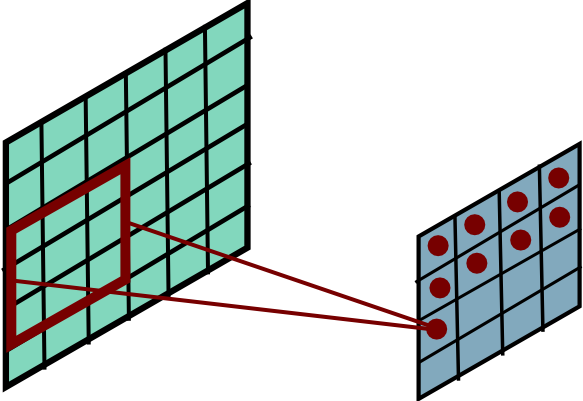 (C) Dhruv Batra
30
Slide Credit: Marc'Aurelio Ranzato
Convolutional Layer
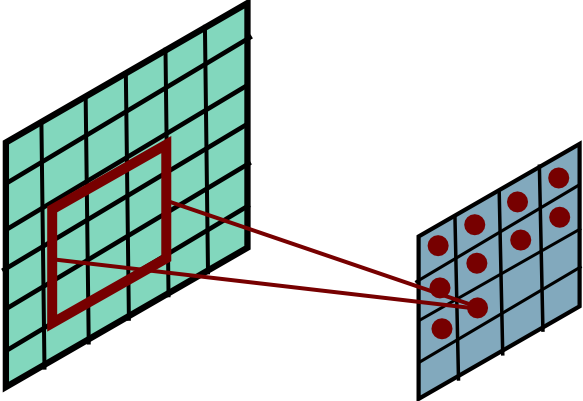 (C) Dhruv Batra
31
Slide Credit: Marc'Aurelio Ranzato
Convolutional Layer
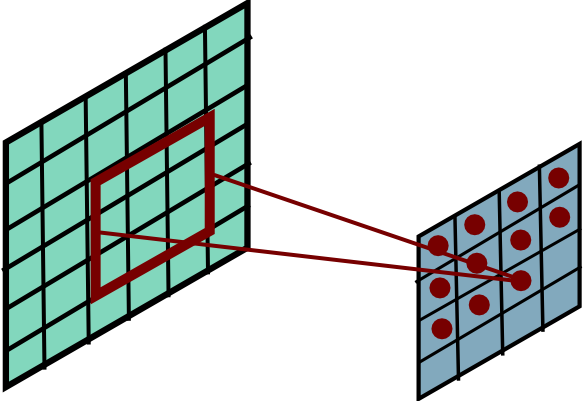 (C) Dhruv Batra
32
Slide Credit: Marc'Aurelio Ranzato
Convolutional Layer
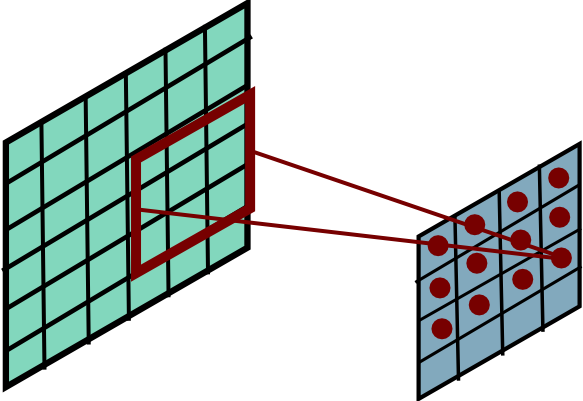 (C) Dhruv Batra
33
Slide Credit: Marc'Aurelio Ranzato
Convolutional Layer
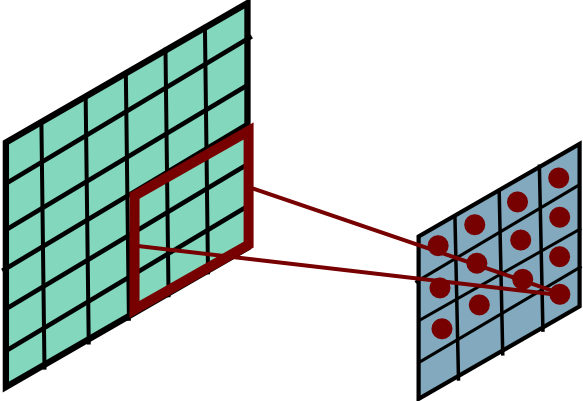 (C) Dhruv Batra
34
Slide Credit: Marc'Aurelio Ranzato
Convolutional Layer
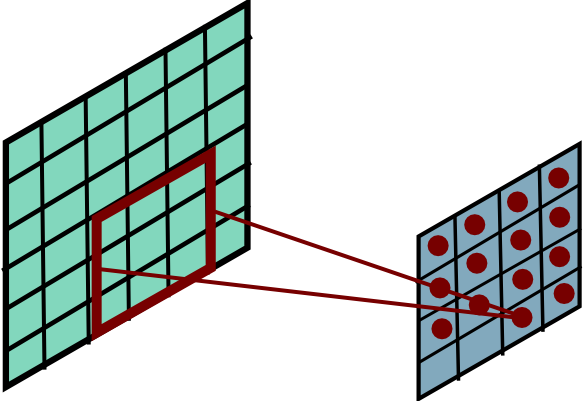 (C) Dhruv Batra
35
Slide Credit: Marc'Aurelio Ranzato
Convolutional Layer
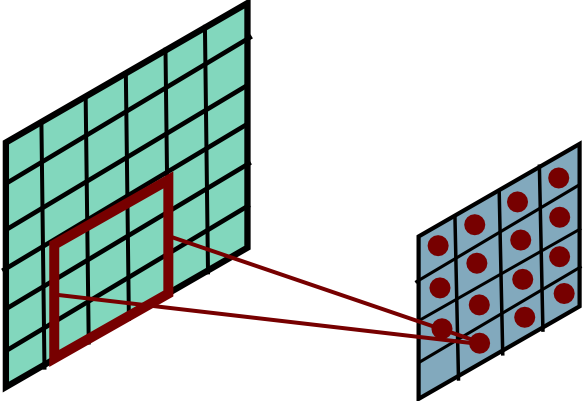 (C) Dhruv Batra
36
Slide Credit: Marc'Aurelio Ranzato
Convolutional Layer
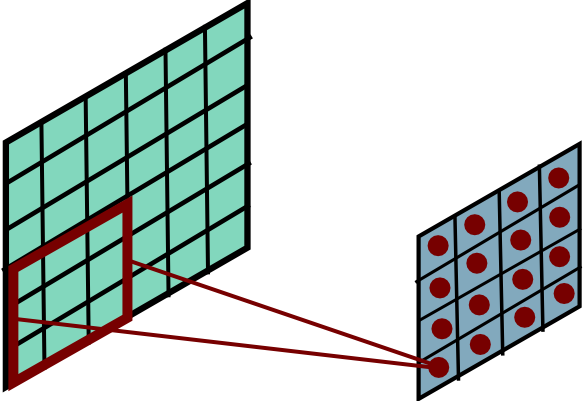 (C) Dhruv Batra
37
Slide Credit: Marc'Aurelio Ranzato
Convolution Explained
http://setosa.io/ev/image-kernels/

https://github.com/bruckner/deepViz
(C) Dhruv Batra
38
Convolutional Layer
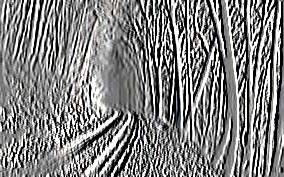 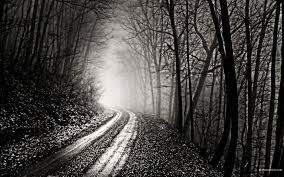 -1  0  1
-1  0  1
-1  0  1
=
*
(C) Dhruv Batra
39
Slide Credit: Marc'Aurelio Ranzato
Convolutional Layer
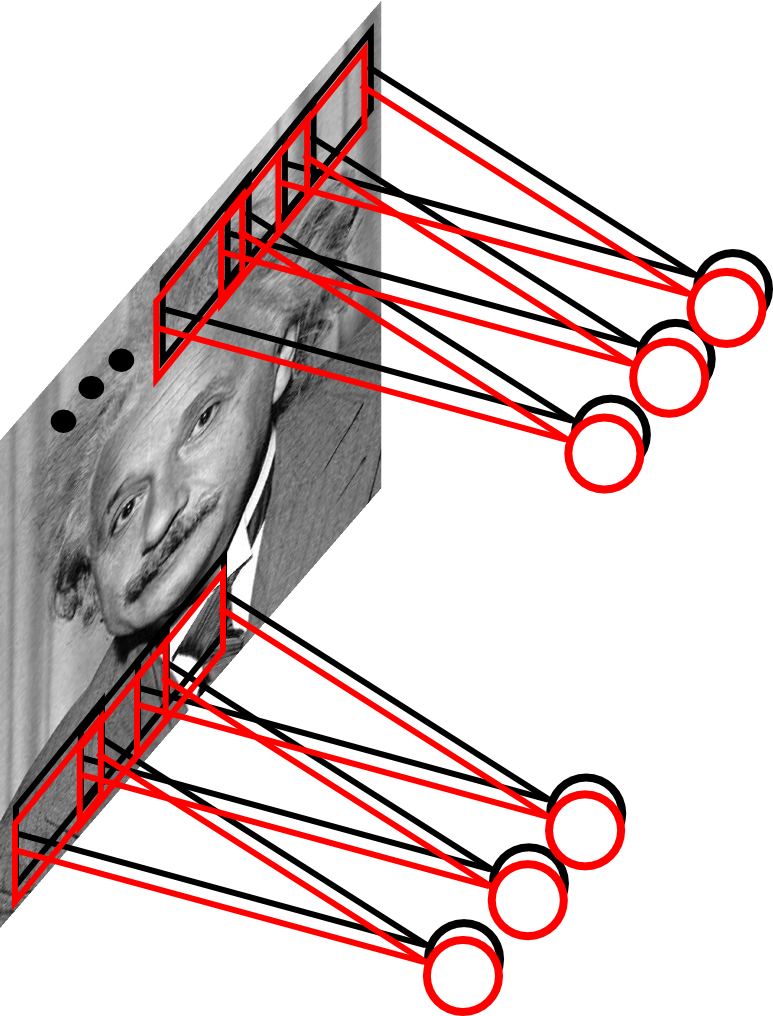 Learn multiple filters.
E.g.: 200x200 image
        100 Filters
        Filter size: 10x10
	   10K parameters
(C) Dhruv Batra
40
Slide Credit: Marc'Aurelio Ranzato
FC vs Conv Layer
41
FC vs Conv Layer
42
Convolution Layer
32x32x3 image -> preserve spatial structure
height
32
width
32
depth
3
Slide Credit: Fei-Fei Li, Justin Johnson, Serena Yeung, CS 231n
[Speaker Notes: Preserve spatial structure of input]
Convolution Layer
32x32x3 image
5x5x3 filter
32
Convolve the filter with the image
i.e. “slide over the image spatially, computing dot products”
32
3
Slide Credit: Fei-Fei Li, Justin Johnson, Serena Yeung, CS 231n
Convolution Layer
Filters always extend the full depth of the input volume
32x32x3 image
5x5x3 filter
32
Convolve the filter with the image
i.e. “slide over the image spatially, computing dot products”
32
3
Slide Credit: Fei-Fei Li, Justin Johnson, Serena Yeung, CS 231n
Convolution Layer
32x32x3 image
5x5x3 filter
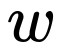 32
1 number: 
the result of taking a dot product between the filter and a small 5x5x3 chunk of the image
(i.e. 5*5*3 = 75-dimensional dot product + bias)
32
3
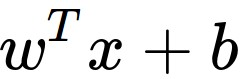 Slide Credit: Fei-Fei Li, Justin Johnson, Serena Yeung, CS 231n
Convolution Layer
activation map
32x32x3 image
5x5x3 filter
32
28
convolve (slide) over all spatial locations
28
32
3
1
Slide Credit: Fei-Fei Li, Justin Johnson, Serena Yeung, CS 231n
consider a second, green filter
Convolution Layer
activation maps
32x32x3 image
5x5x3 filter
32
28
convolve (slide) over all spatial locations
28
32
3
1
Slide Credit: Fei-Fei Li, Justin Johnson, Serena Yeung, CS 231n
For example, if we had 6 5x5 filters, we’ll get 6 separate activation maps:
activation maps
32
28
Convolution Layer
28
32
3
6
We stack these up to get a “new image” of size 28x28x6!
Slide Credit: Fei-Fei Li, Justin Johnson, Serena Yeung, CS 231n
Im2Col
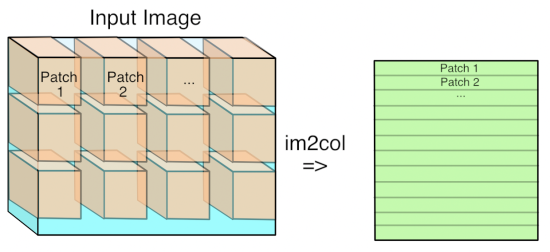 (C) Dhruv Batra
Figure Credit: https://petewarden.com/2015/04/20/why-gemm-is-at-the-heart-of-deep-learning/
50
GEMM
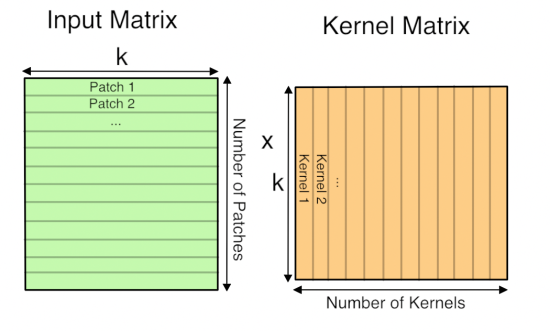 (C) Dhruv Batra
Figure Credit: https://petewarden.com/2015/04/20/why-gemm-is-at-the-heart-of-deep-learning/
51
Time Distribution of AlexNet
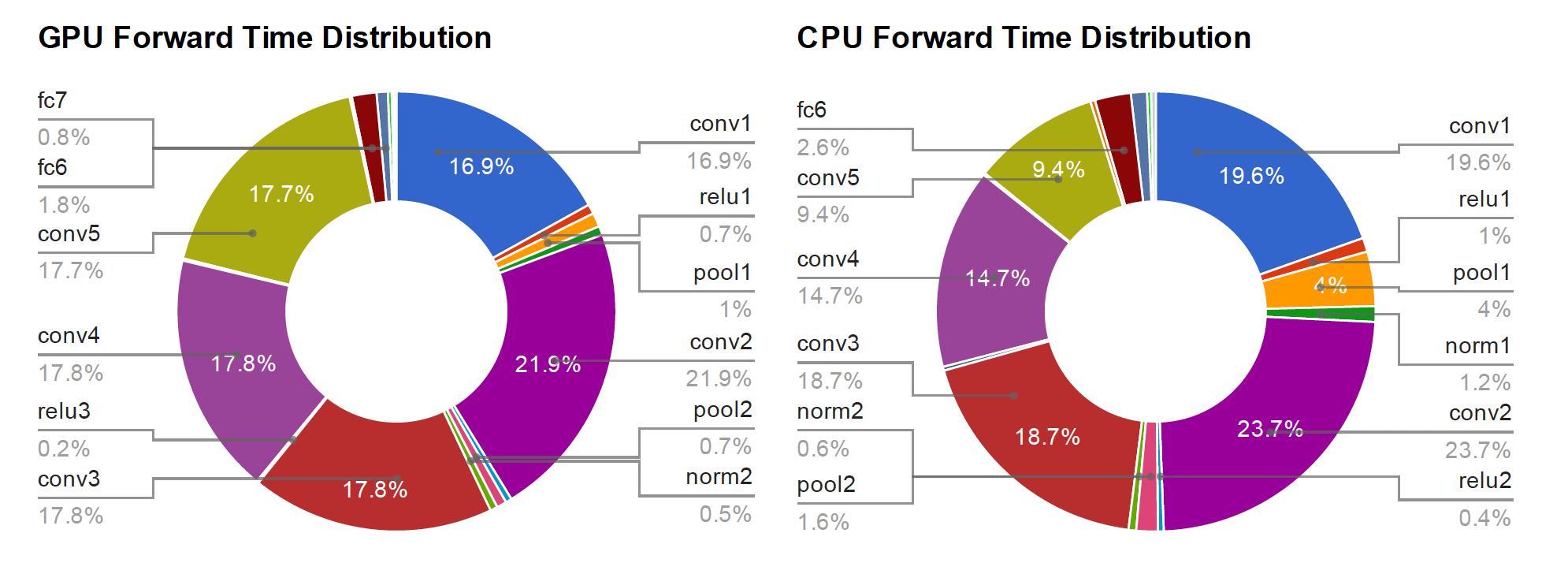 (C) Dhruv Batra
Figure Credit: Yangqing Jia, PhD Thesis
52
Preview: ConvNet is a sequence of Convolution Layers, interspersed with activation functions
32
28
CONV,
ReLU
e.g. 6 5x5x3 filters
32
28
3
6
Slide Credit: Fei-Fei Li, Justin Johnson, Serena Yeung, CS 231n
Preview: ConvNet is a sequence of Convolutional Layers, interspersed with activation functions
32
28
24
….
CONV,
ReLU
e.g. 6 5x5x3 filters
CONV,
ReLU
e.g. 10 5x5x6 filters
CONV,
ReLU
32
28
24
3
6
10
Slide Credit: Fei-Fei Li, Justin Johnson, Serena Yeung, CS 231n